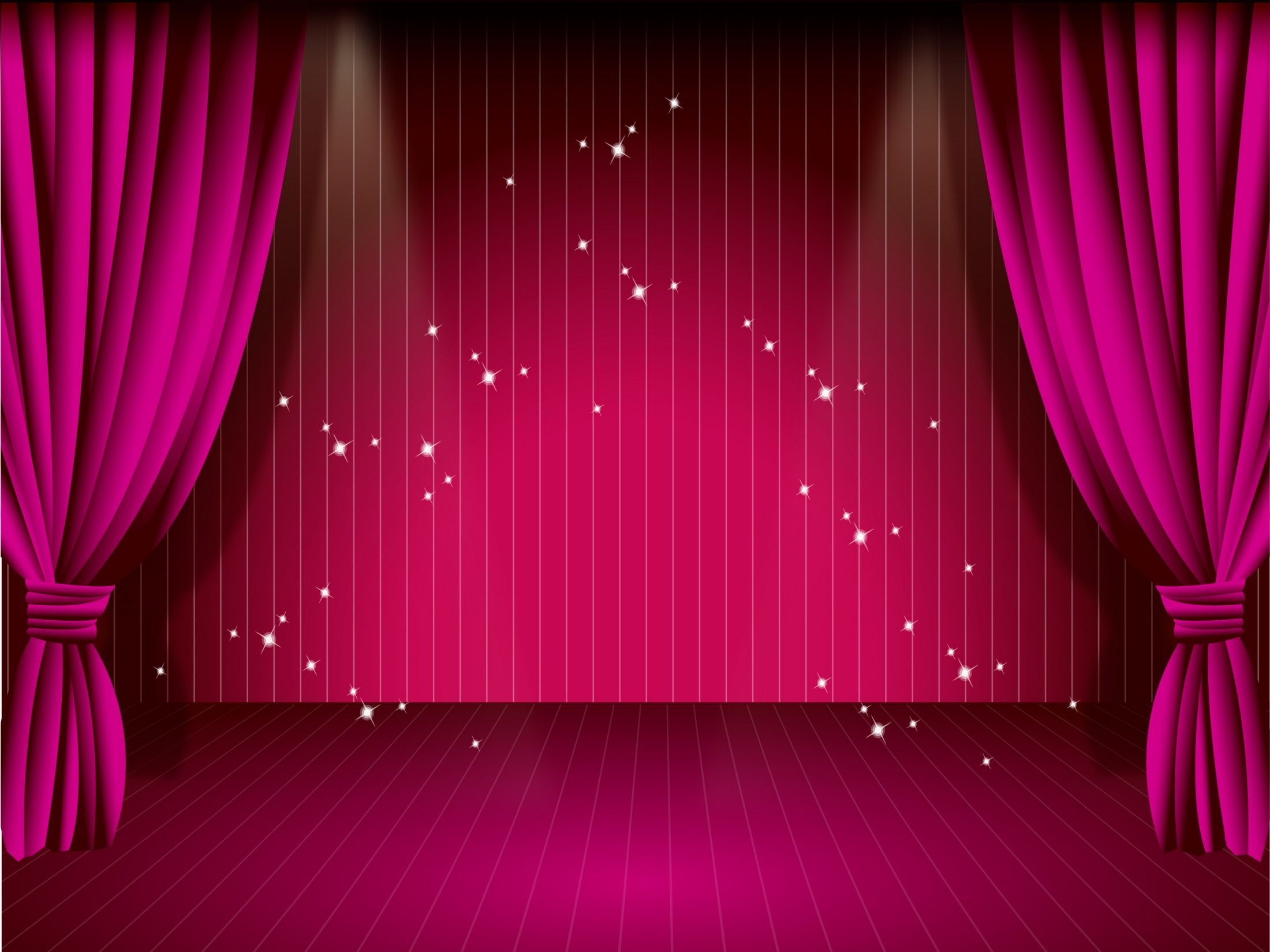 «Организация предметно-пространственной среды.Театральный уголок».
Муниципальное  казенное дошкольное образовательное учреждение
«Детский сад № 1 п. Теплое «
«Организация предметно-пространственной среды.Театральный уголок.»
Выполнила: воспитатель
Калинина Марина Владимировна
Театрализация — это разновидность игровой деятельности, которая используется для раскрытия творческого потенциала детей с помощью приёмов драматизации, то есть сюжетно-ролевого отыгрыша по заранее оговорённому сценарию, а также различных упражнений, направленных на освоение актёрских навыков.
     Театрализация ценна тем, что включает работу по развитию монологической и диалогической речи, и это повышает коммуникативные навыки малышей.
Театрализация  предполагает: 
    работу над выразительностью реплик персонажей;
    расширение активного и пассивного словаря ребёнка; 
    совершенствование произношения звуков речи, а также интонационного строя.
Кроме того, целями театрализации являются: 1.всестороннее знакомство с различными проявлениями действительности (с профессиями, животными, явлениями природы); 2.стимуляция творческого потенциала ребёнка (через песни и музыку, танцы, игру); 3.развитие эмоциональной сферы малыша за счёт глубоких переживаний в процессе игры; 4.формирование социальных навыков поведения; 5.приобщениедошкольников к чтению; 6.развитие режиссёрских навыков; 7.воплощение в творческом порыве настроения, характера и процесса развития характера персонажа.
В стандартный (то есть для общеобразовательных групп) театральный уголок включаются: картинки, в том числе объёмные для конусного театра; игрушки для театра теней, пальчикового, бибабо, куклы на прищепках, фетровые персонажи для фланелеграфа; ширма (в детских садах обычно используется универсальная ширма, которая выступает и декорацией-фоном, и занавесом); реквизит (мягкие игрушки, машинки и пр.); материалы для изготовления элементов образов, декораций (кусочки ткани, картона, бумаги и т. д.); маски; костюмы; книги; фонотека; стенд с афишами и результатами работы (рисунками, поделками и пр.). Назначение театрального уголка — обеспечить условия для полноценной работы, связанной с театрализацией.
Театрализованная деятельность  позволяет решать многие актуальные проблемы педагогики и психологии
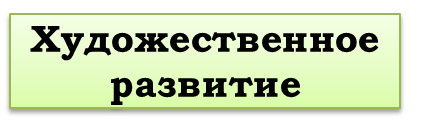 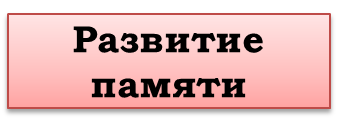 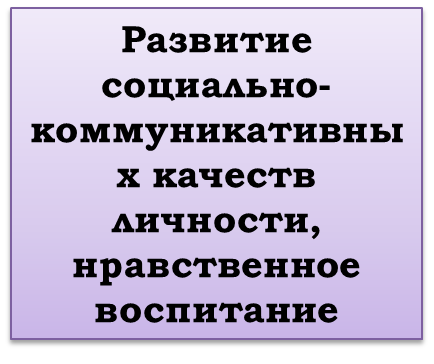 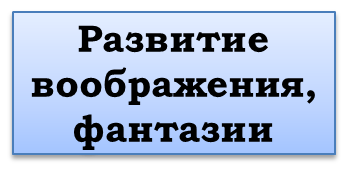 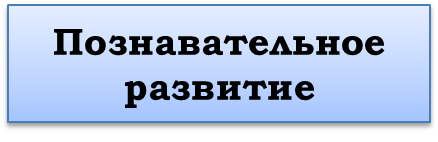 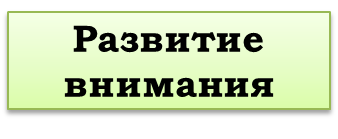 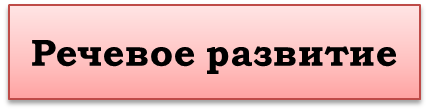 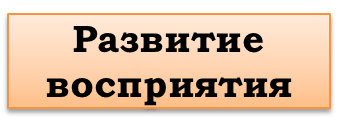 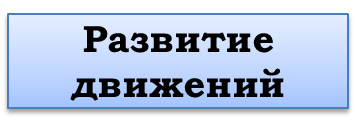 Где разместить театральный уголок
В условиях современных детских садов, где пространство довольно ограничено, выделить отдельные места для уголков (театра, окружающего мира и т. д.) бывает довольно сложно. 
Поэтому воспитатель может объединить образовательные центры в комплекс. 
Например, для направлений театра, изобразительной деятельности и музыки можно организовать единый художественно-творческий уголок. При этом нельзя забывать о том, что предметное наполнение должно соответствовать ряду принципов:
 мобильности (материалы для музыкальных занятий могут быть иллюстрирующими и для театрализации); 
сменяемости (содержание уголка должно меняться в зависимости от целей учебно-воспитательной работы в тот или иной месяц, направления специализации группы, времени года, интересов детей, степени изношенности материалов);
 доступности (все дети имеют одинаковые права и обязанности, связанные с использованием атрибутов театрального уголка);
 эстетичности (сам центр и все его составляющие должны красиво выглядеть, быть чистыми и опрятными). 
Очень удобно будет, если в театральном уголке разместить стол или шкафчик с полками, на которых можно располагать материалы и кукол.
Как оформить театральный уголок

Необходимо продумать не только содержательную сторону наполнения (какие куклы, маски и приспособления будут в уголке), но и то, из чего и как все эти элементы могут быть изготовлены. 
Многое можно купить в готовом виде, но что-то проще и полезнее сделать самостоятельно. К изготовлению некоторых предметов стоит привлечь детей.
Работа в театральном уголке
Деятельность, связанная с театрализацией, в детском саду реализуется несколькими видами игровой активности:
1.Режиссёрские игры. В них ребёнок лишь ведёт куклу, передавая образ персонажа интонацией и некоторыми другими приёмами. 
Возможности пантомимы здесь тоже очень ограничены, потому что игрушка практически статична (куклы на трости, марионетки). 
2.Драматизации. Малыш сам играет роль, не прибегая к посредничеству кукол. Юный актёр способен активно использовать интонацию, мимику, движения и жесты для вхождения в образ героя.
3.Драматизации с бибабо, пальчиковыми, напольными или платковыми куклами. Малыш действует за персонажа, наделяя его своим голосом. Работа ведётся из-за ширмы или с персонажем в руках.4.Импровизация. Дети разыгрывают темы, а не сюжеты. 
Такая театрализованная деятельность почти не требует подготовительной работы, но является самой сложной разновидностью игры. 
Для импровизации может быть использован различный театральный реквизит.
Театральный уголок, в котором есть всё необходимое для соответствующей деятельности, позволяет создать в группе комфортную среду для развития творческих способностей воспитанников.
Я хочу представить вашему вниманию театральный уголок в своей группе .  В театральном уголке собраны разнообразные виды кукол. Здесь есть пальчиковый театр; резиновые игрушки; настольный театр, куклы би-ба-бо; конусный театр, а также некоторые атрибуты сказки, например: избушки, лес, домики и др., Также в театральном уголке у нас есть театр масок и уголок ряженья.  Ну и конечно же ширма, которая позволяет сделать кукольный спектакль более интересным.
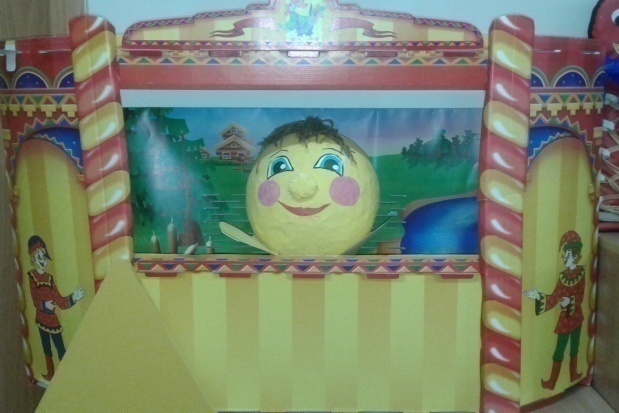 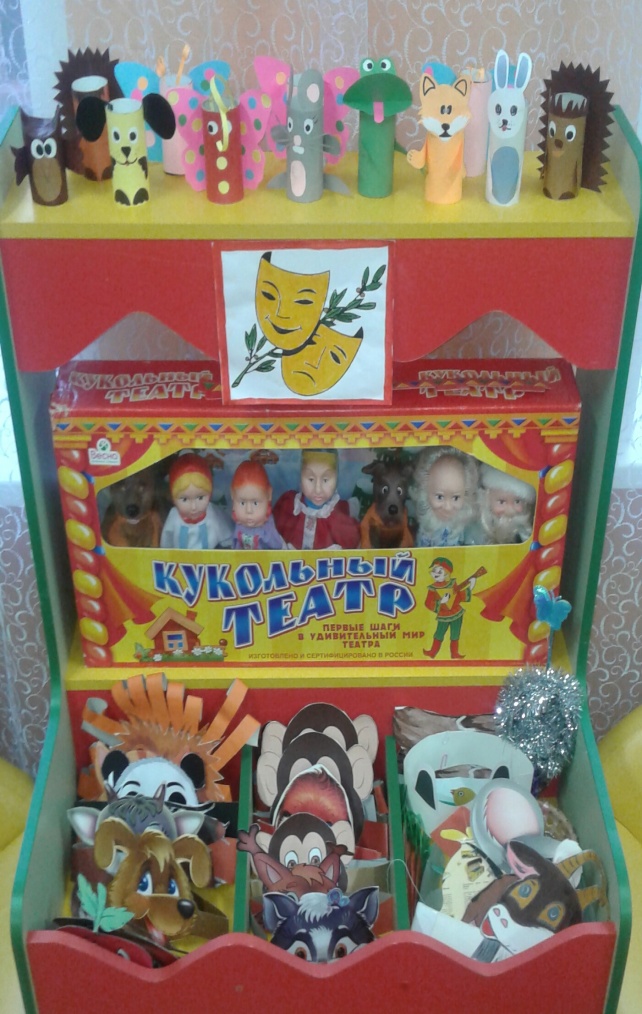 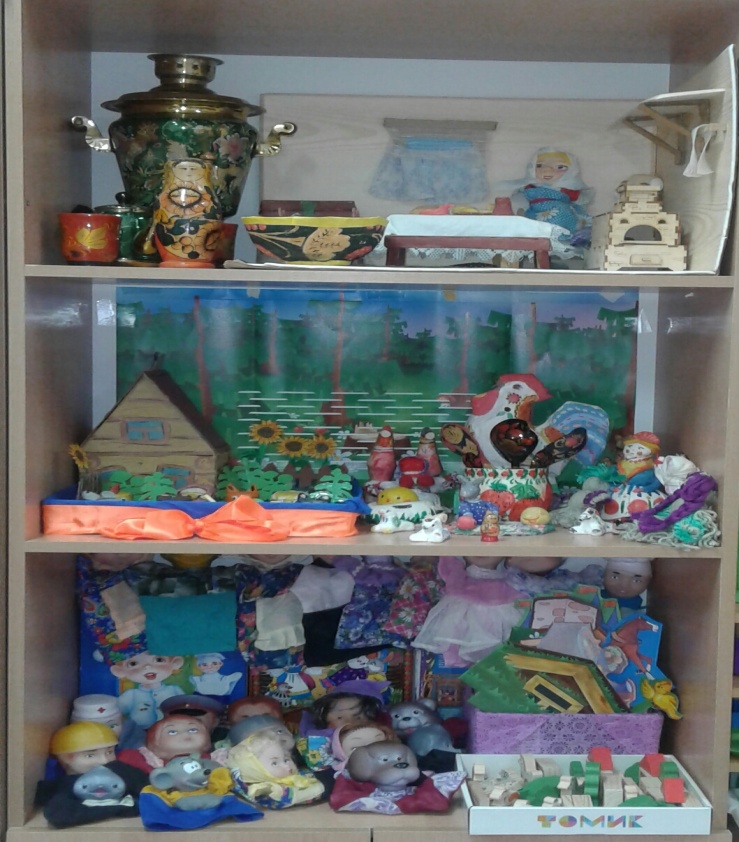 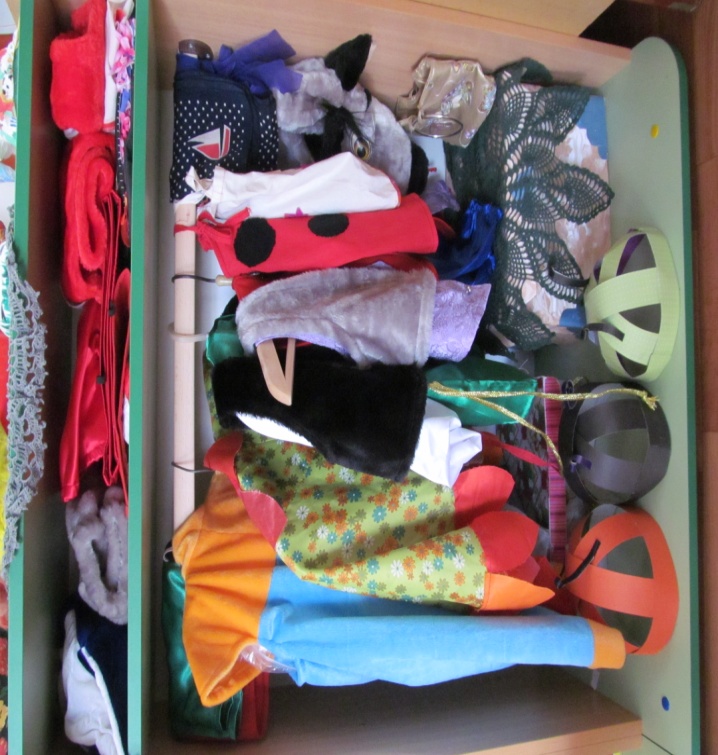 Виды настольного театра
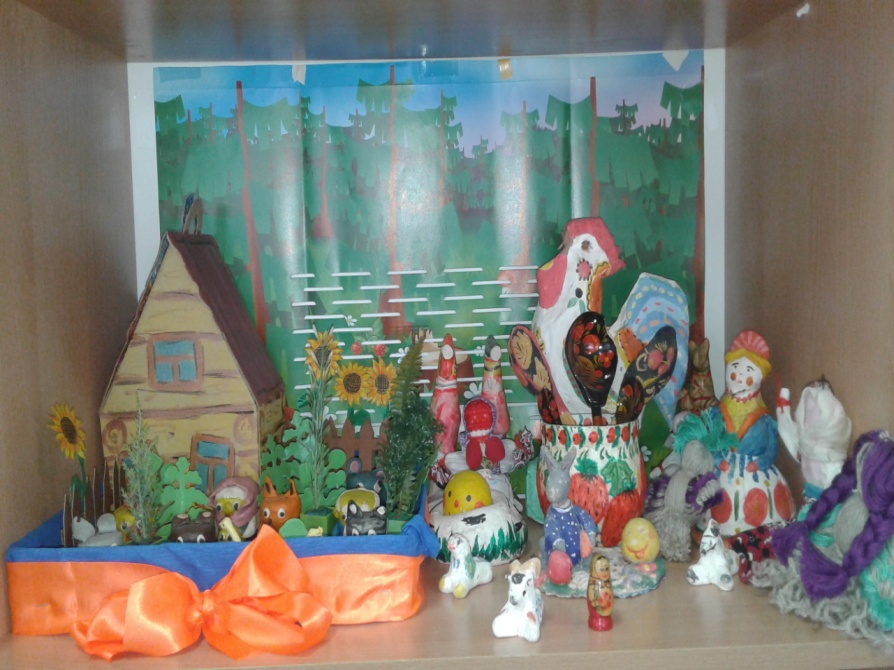 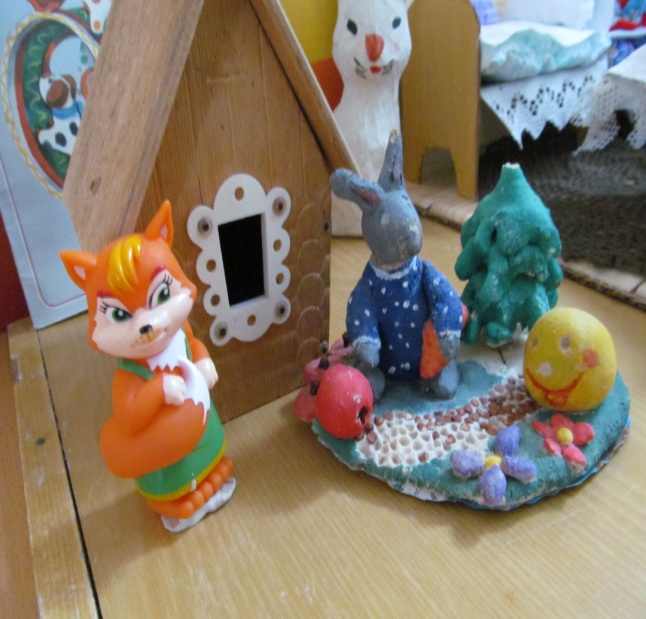 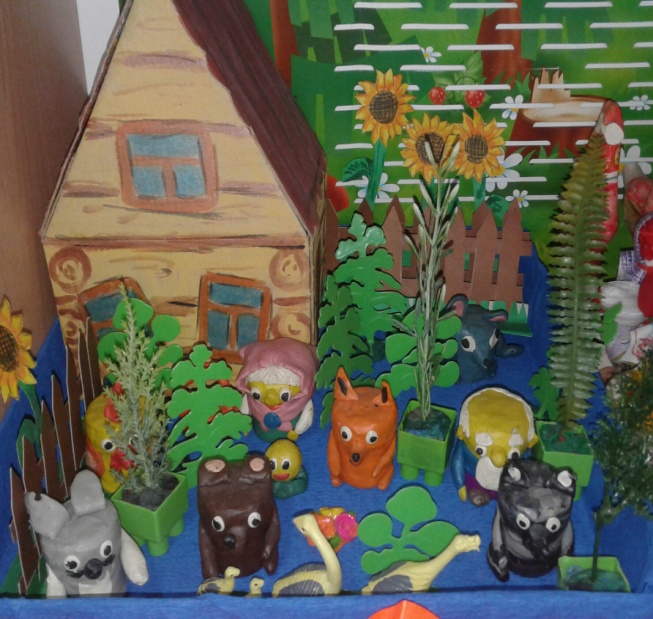 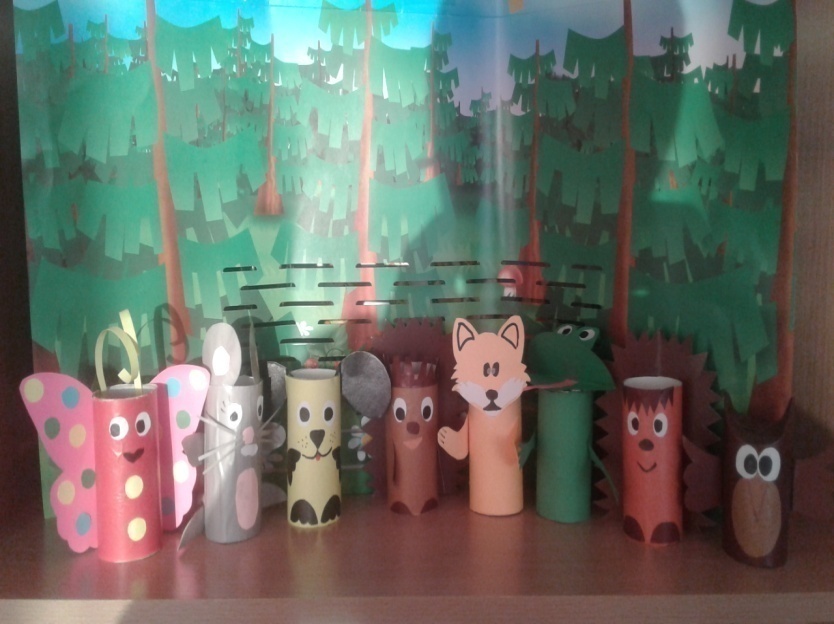 Театр на фланелеграфе
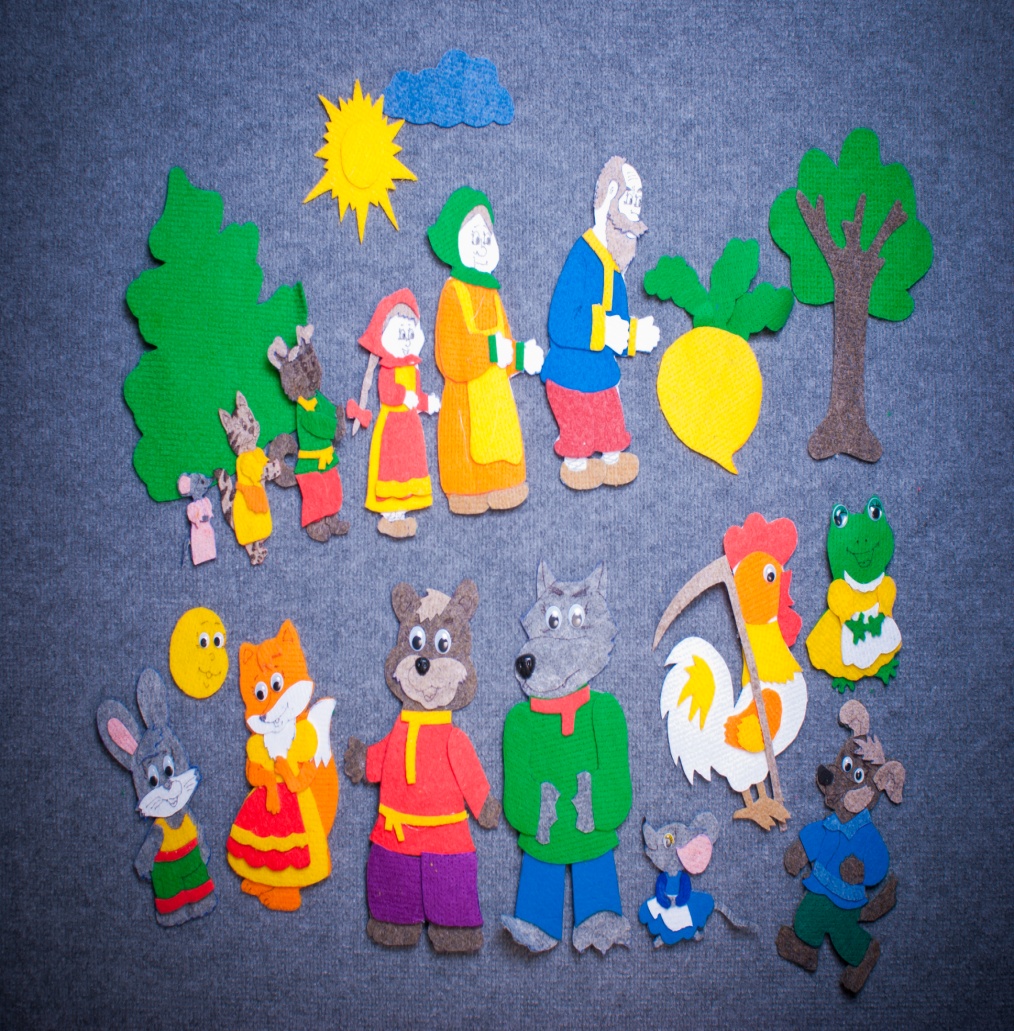 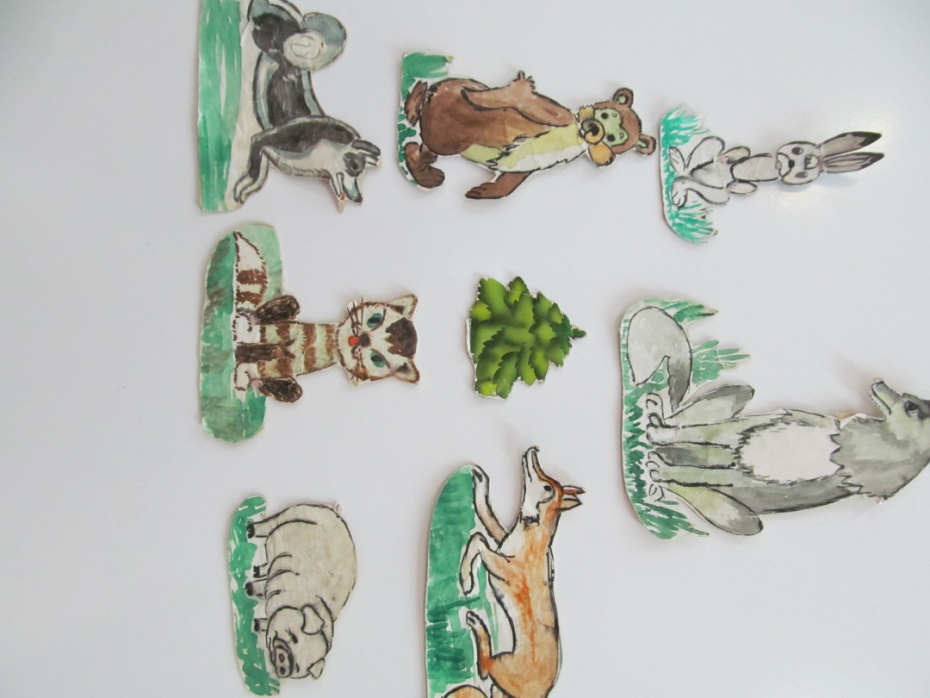 Варежковый театр
Варежковые куклы надеваются на кисть руки, как варежка. Эти куклы развивают гибкость и подвижность рук. Управление этими куклами способствует развитию плавности, выразительности и чёткости речи. Они помогают детям фантазировать и импровизировать.
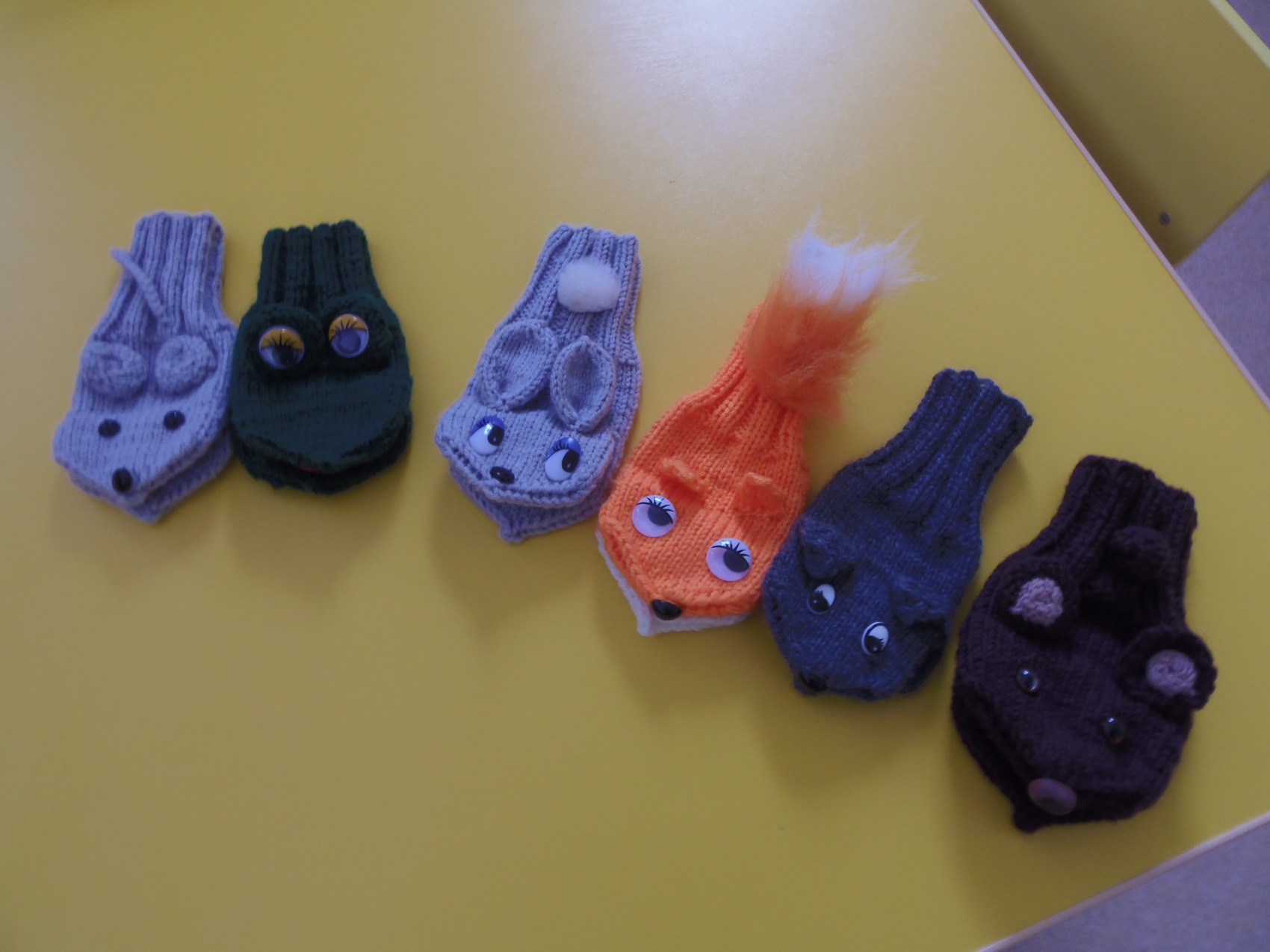 Пальчиковый театр
Работа с пальчиковыми куклами  способствует укреплению мышц пальцев рук, развитию мелкой моторики, помогает в координации движений.
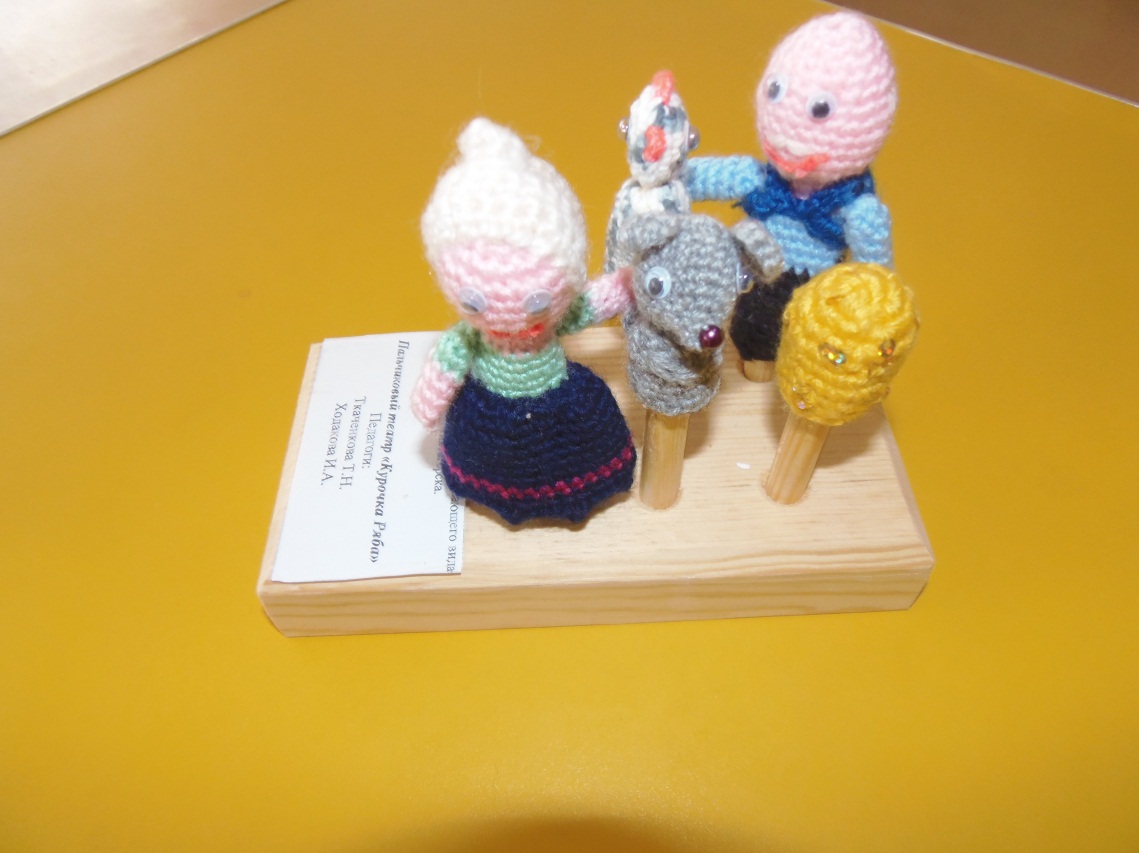 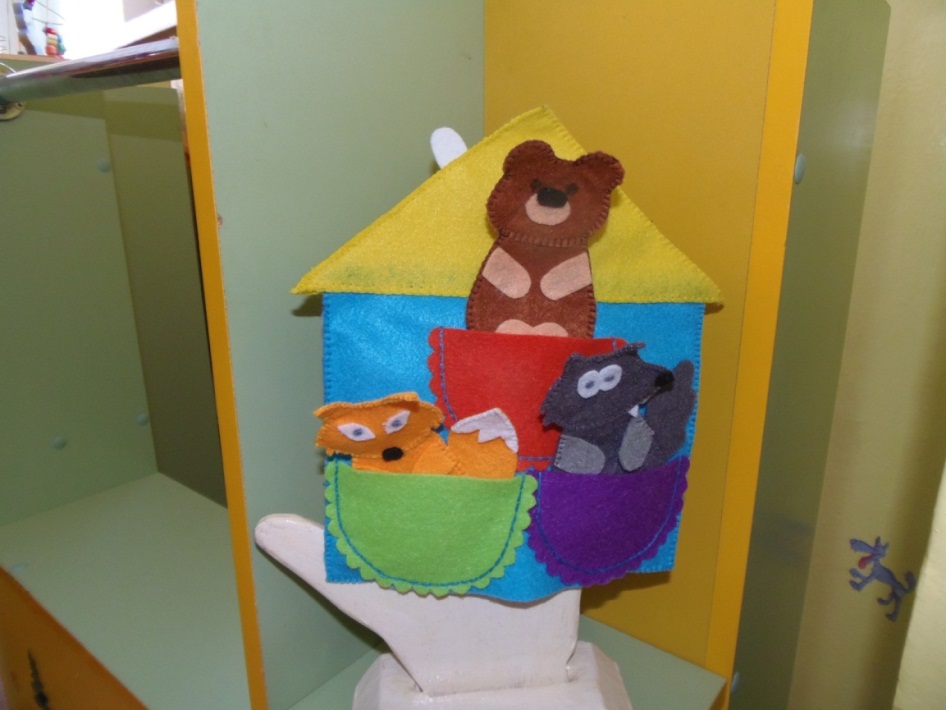 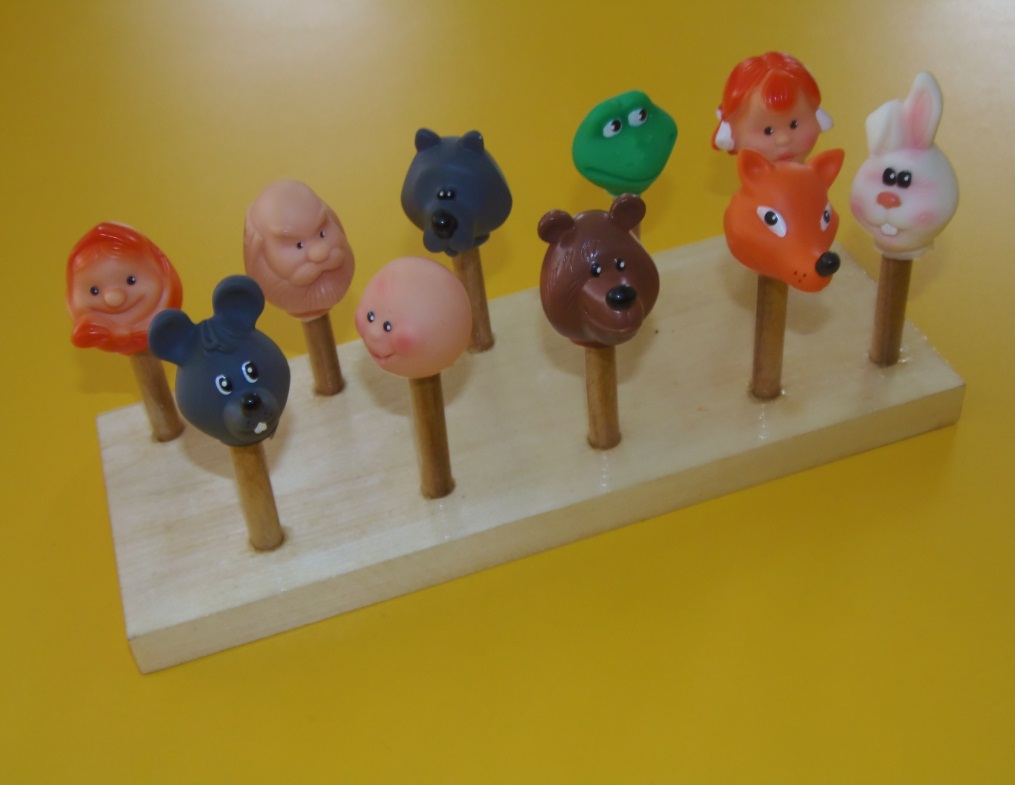 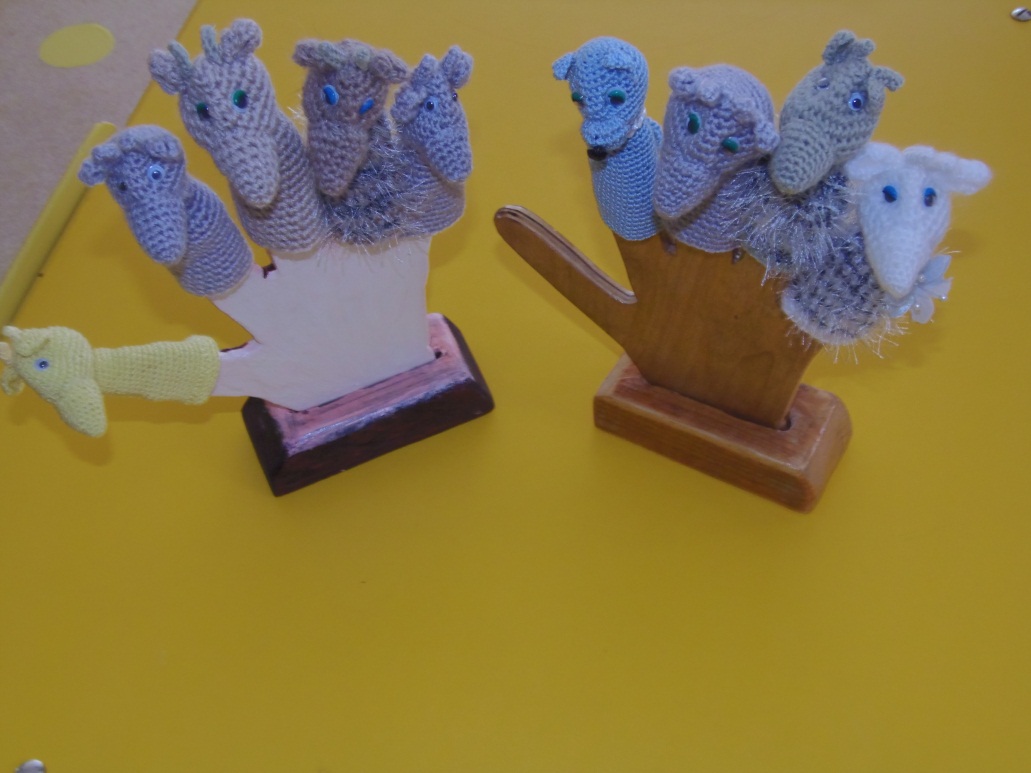 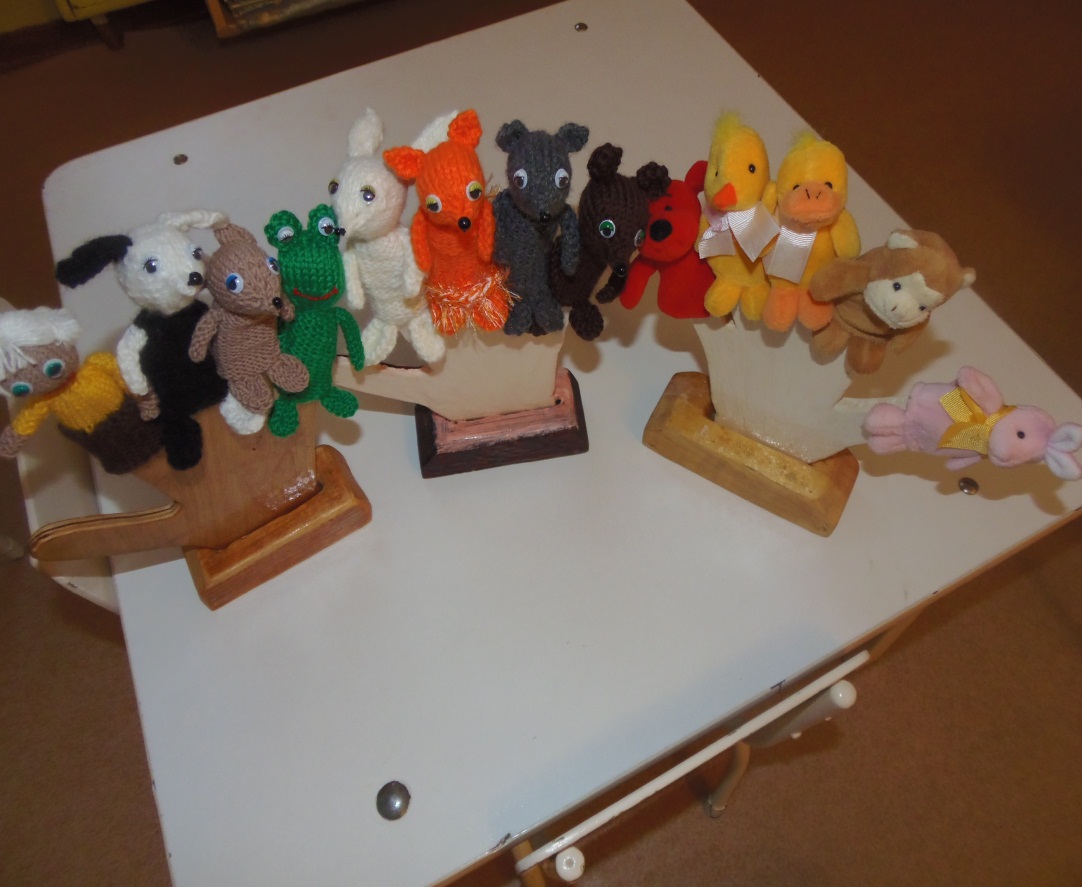 Виды кукольного театра – куклы Бибабо.
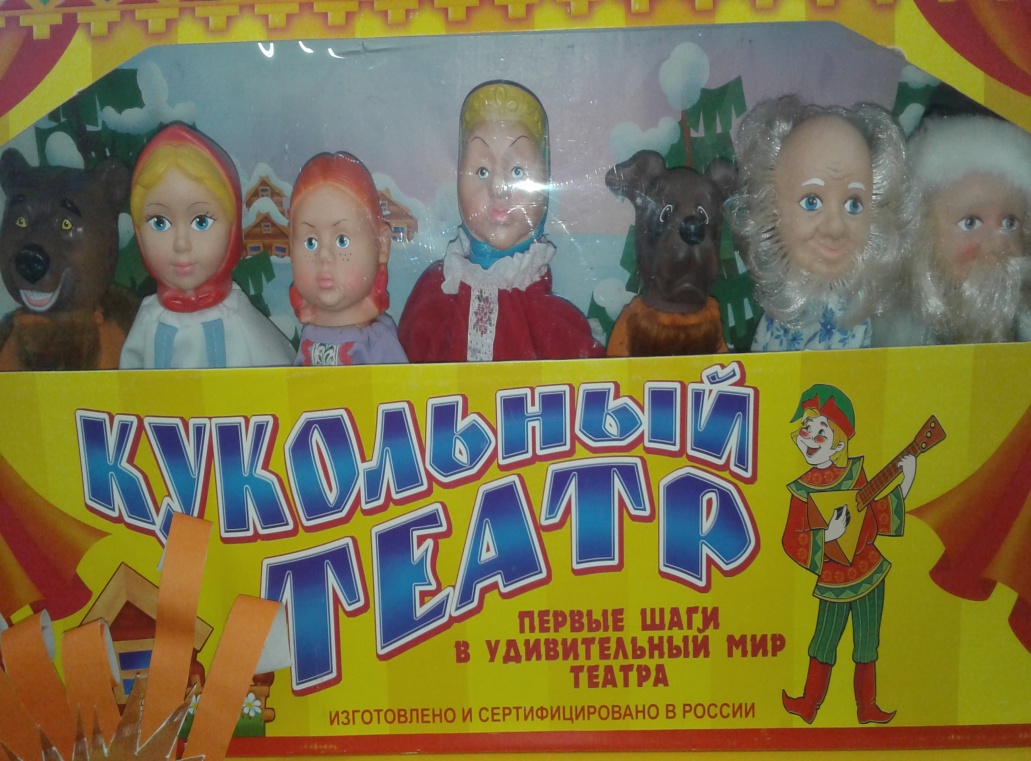 Театр масок
Конусный театр по русским народным сказкам.
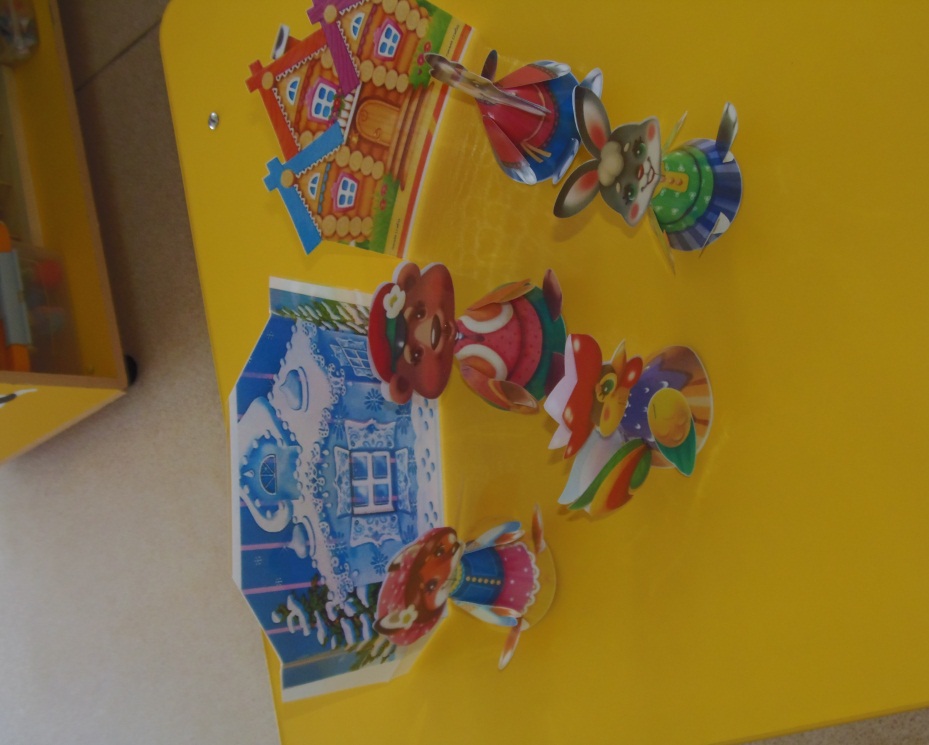 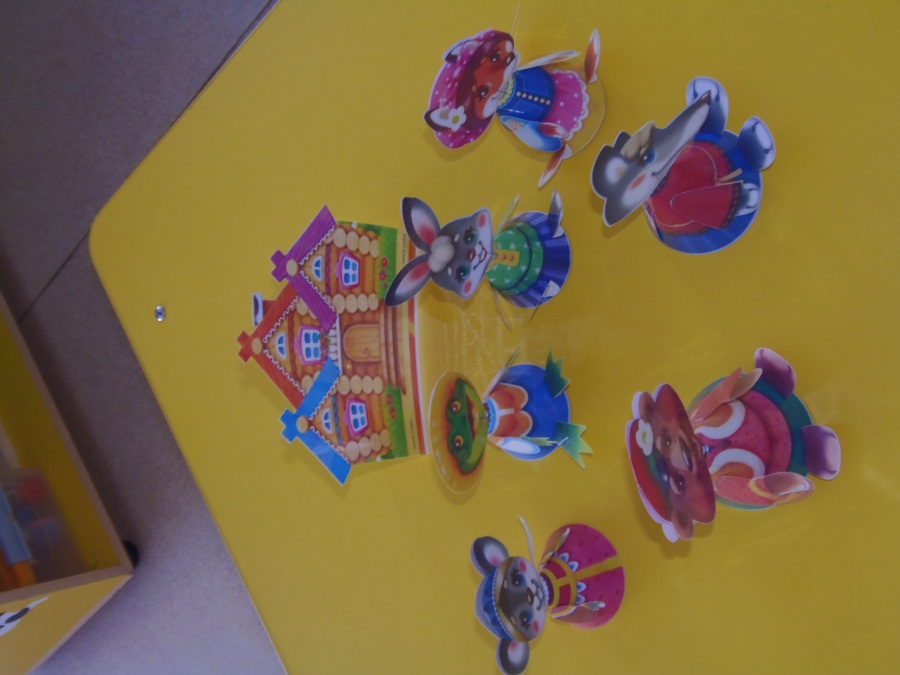 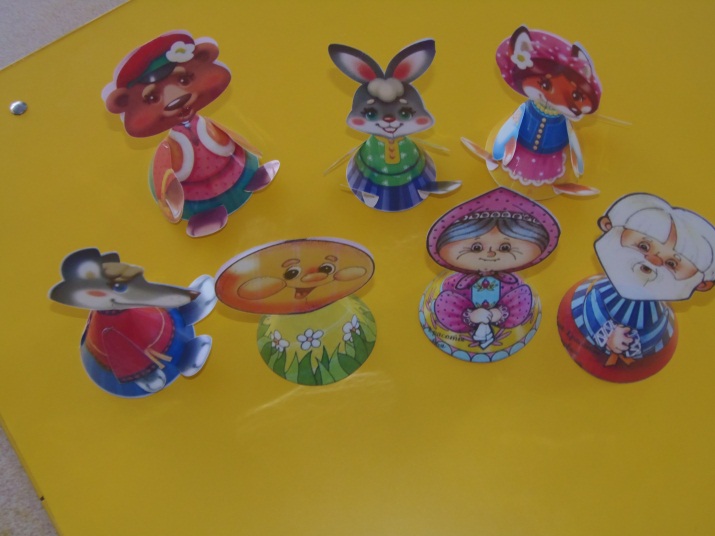 Магнитный театр. Для его создания использовались старые книги, картон, скотч и магнитная лента.
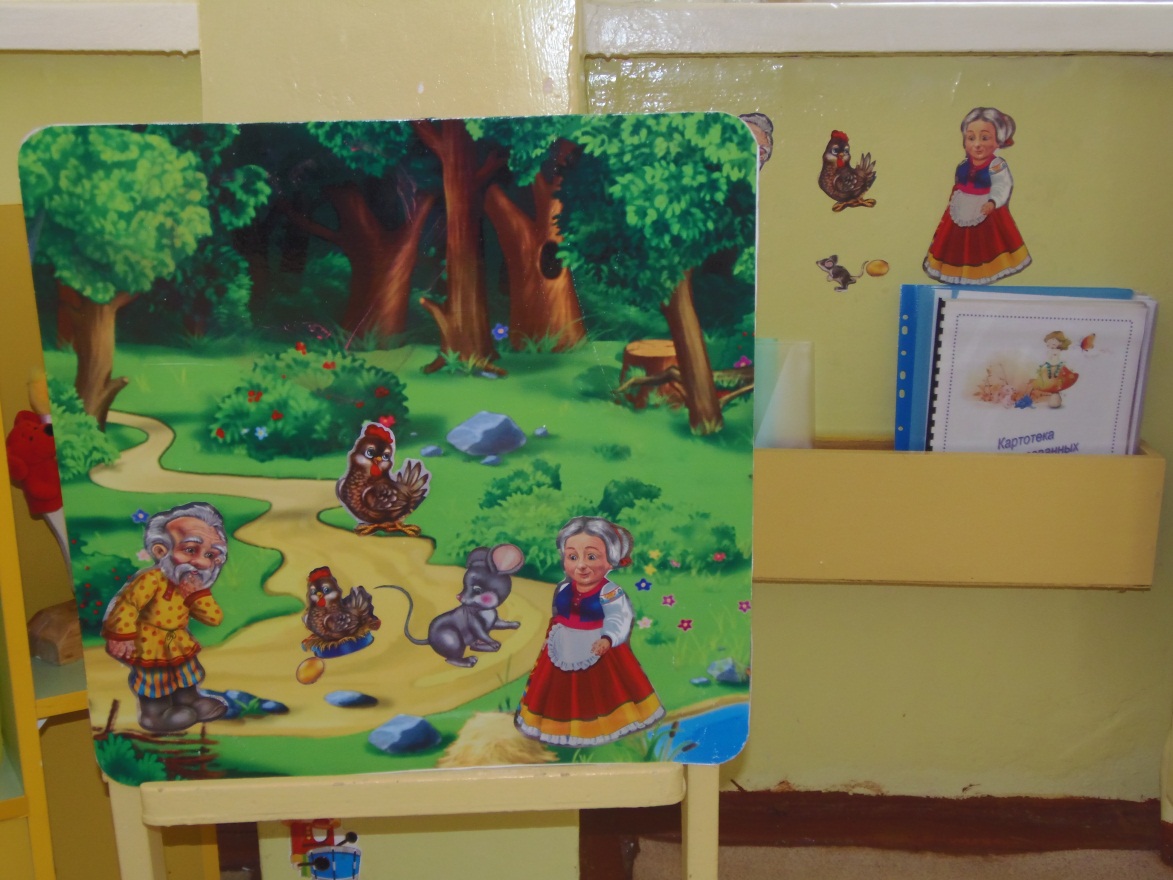 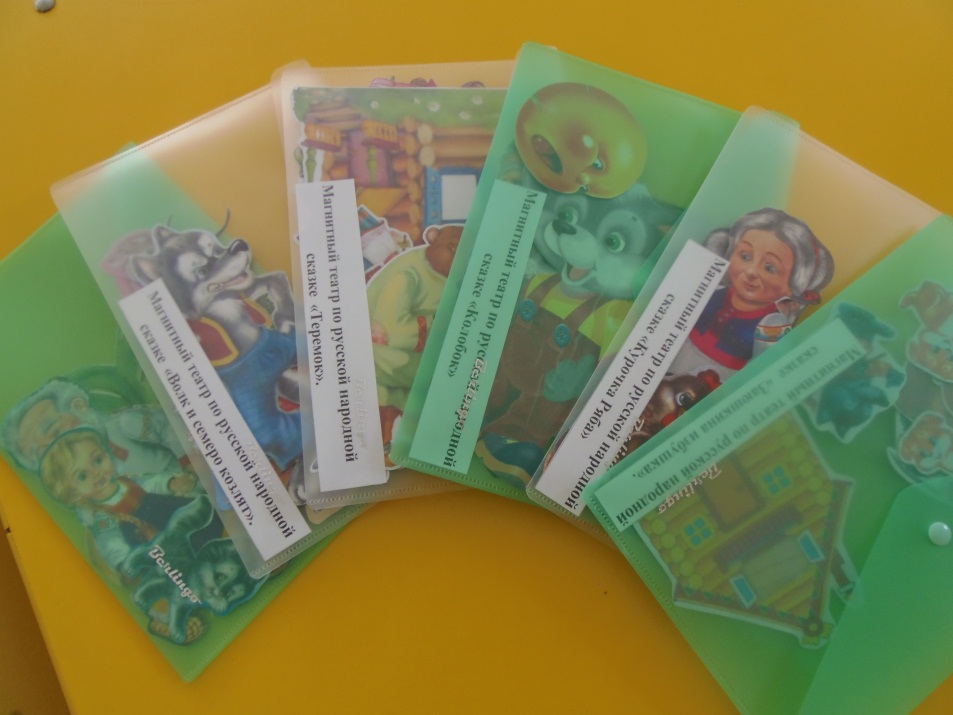 Сценарии для театрализованной деятельности, для обыгрывания стихов, сказок , потешек.
В будущем мы планируем изготовление  таких игрушек как марионетки, тростевые куклы, платковые куклы и ростовые.
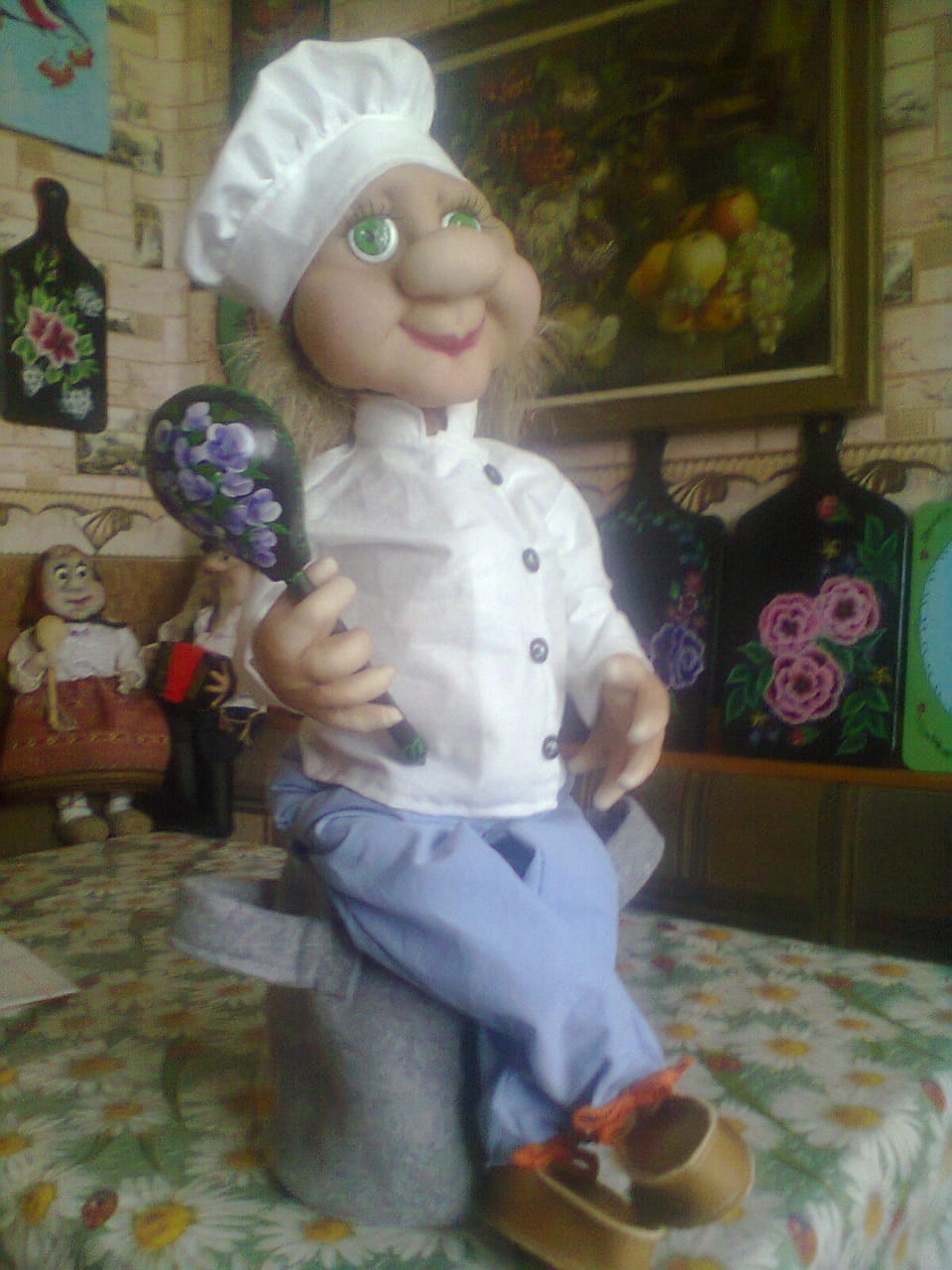 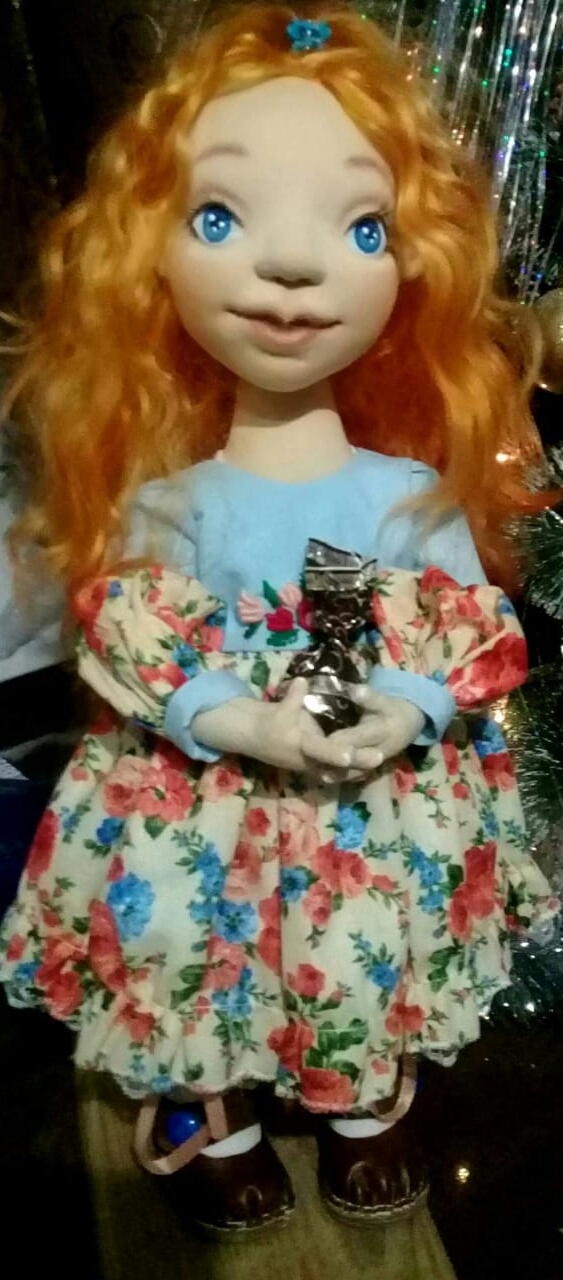 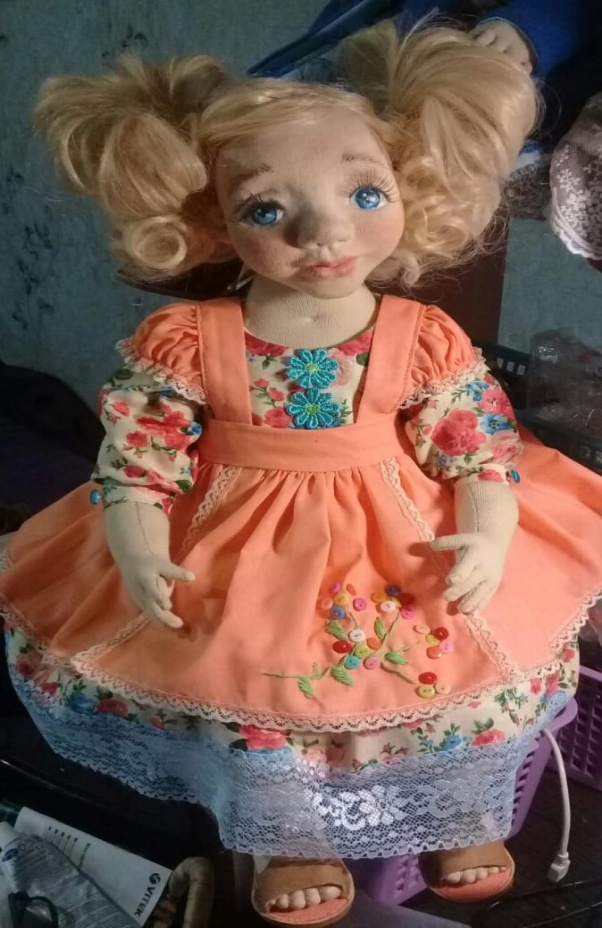 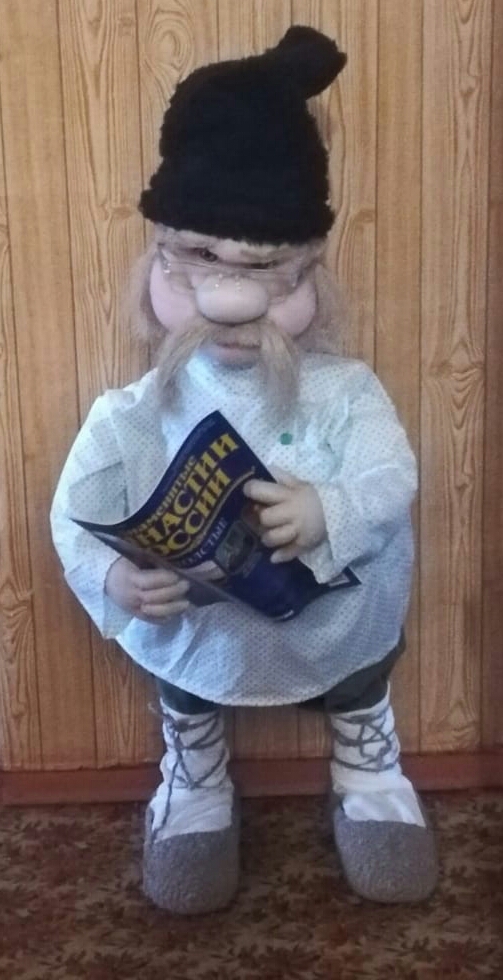 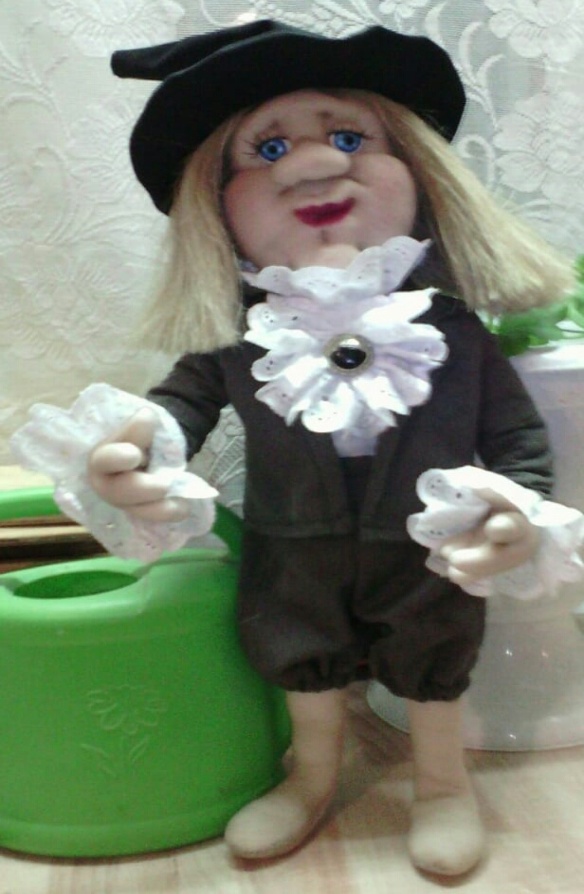 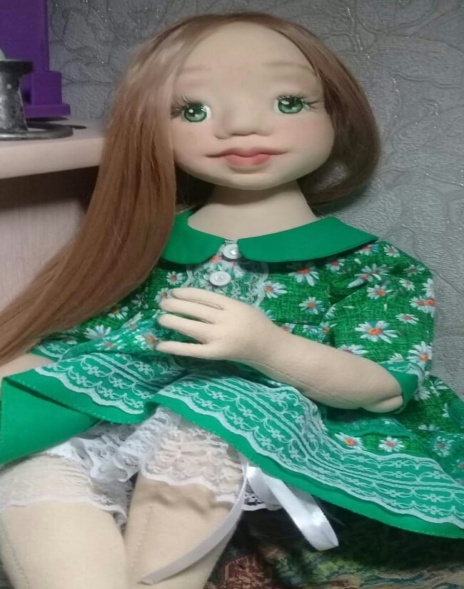 Театрализация — особое направление образовательной программы для дошкольных учреждений, потому что даёт детям возможность не только исследовать окружающий мир, но и учиться жить с ним в согласии. 
Кроме того, театрализация помогает ребятишкам стать более уверенными в себе, что немаловажно и для их личностного роста — а значит, без театрального уголка детскому саду нельзя.
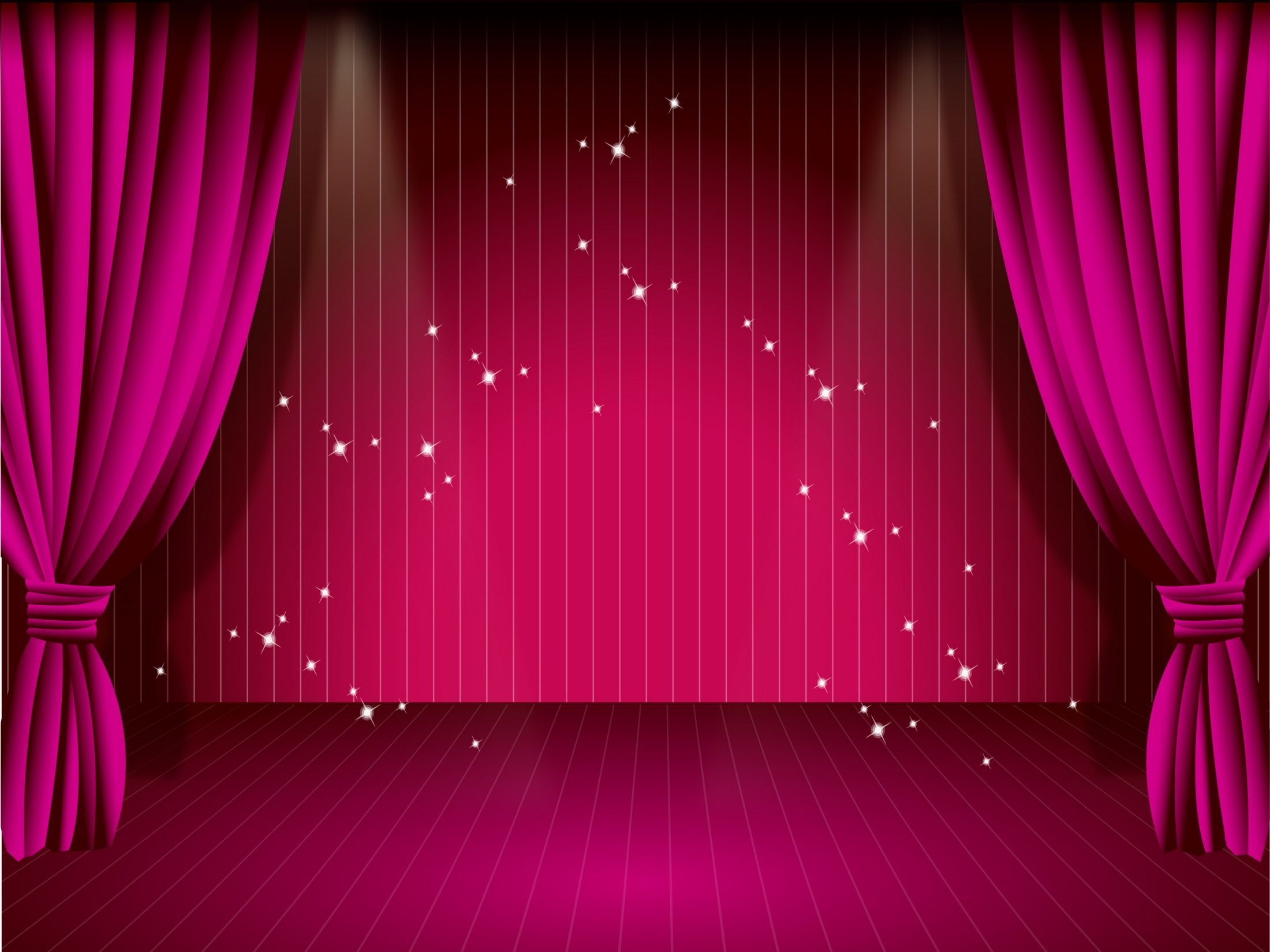 Спасибо 
за 
внимание!